مرحباً يا طلاب , اليوم سوف أقوم أنا بمرافقتكم 
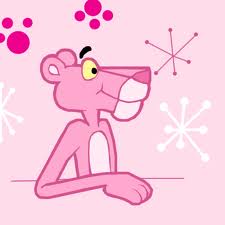 أريد الذهاب الى مكان بارد وتوجد فيه ثلوج وجليد .. امممم الى الى أين أذهب ؟
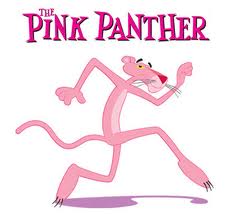 هيا بنا لنذهب للرحلة
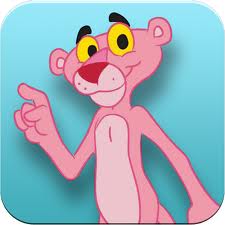 أرجو الحفاظ على الهدوء والانتباه
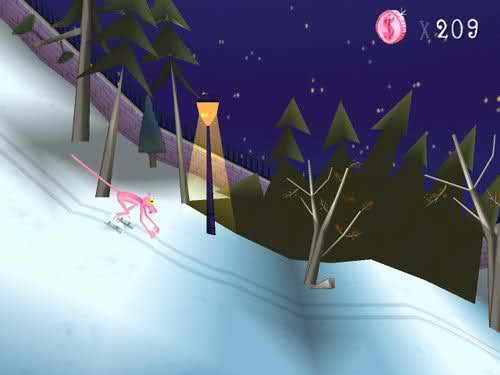 كم أنا سعيد في هذه الرحلة 
http://www.youtube.com/watch?v=URyfcERcwxI
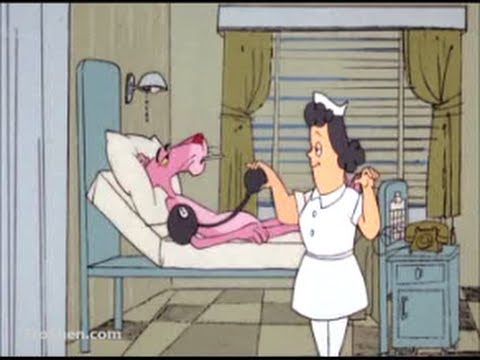 اوووه يا الهي درجات الحرارة المنخفضة لا تناسبني أبداً
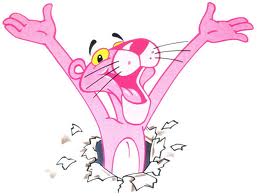 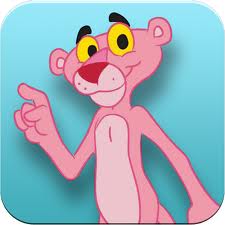 توجد لديكم بطاقات, عليكم كتابة الاجابة عليها , أرجو التركيز والهدوء.
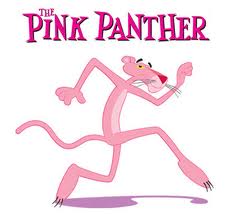 هيا بنا لنتعرف على حيوانات أخرى في القطب
http://www.youtube.com/watch?v=YYiA3vNzQLEE
http://www.youtube.com/watch?v=IdSap3zHc_o&NR=1&feature=endscreen
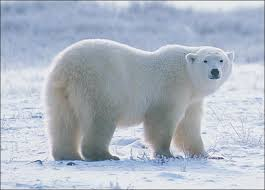 http://www.youtube.com/watch?v=VkYTt3-MH9Q
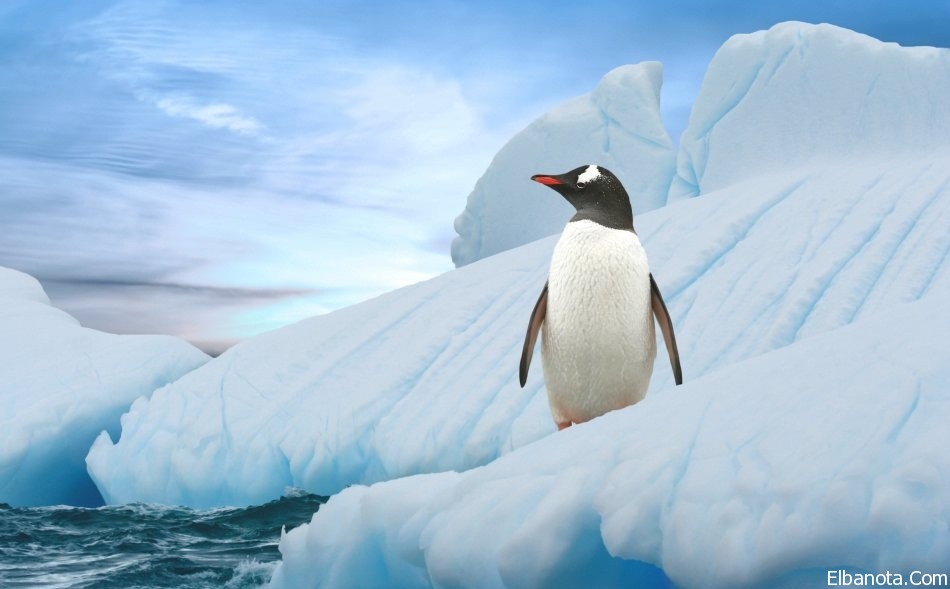 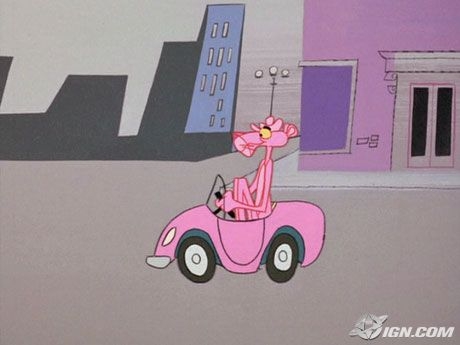 انتهت رحلتنا انا في طريق العودة
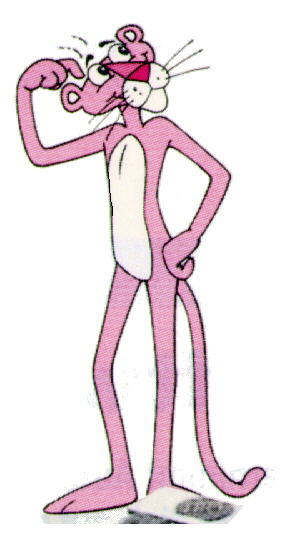 ماذا يحدث لو أن الدب القطبي يذهب الى الصحراء ؟؟ هل يحتمل العيش هناك ؟؟
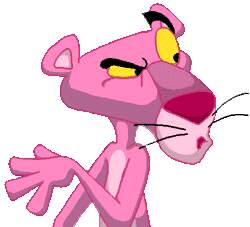 لنسترق النظر لتلك الرحلة
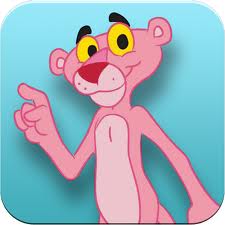 أرجو الحفاظ على الهدوء والانتباه
http://www.youtube.com/watch?v=y_rsrb3Pew8
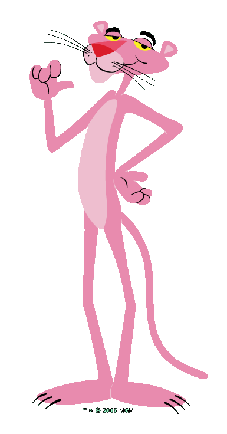 هيا نجيب على الأسئلة وبالتأكيد سوف أجيب أنا بصورة صحيحة, من يسبقني ؟؟
- ما المقصود بالتكيف ؟



- أذكر ثلاثة تراكيب تساعد الجمل على التكيف في الصحراء.



- لماذا لا يتجمد دم الدب القطبي على الرغم أه يعيش في بيئة متجمدة طوال حياته.
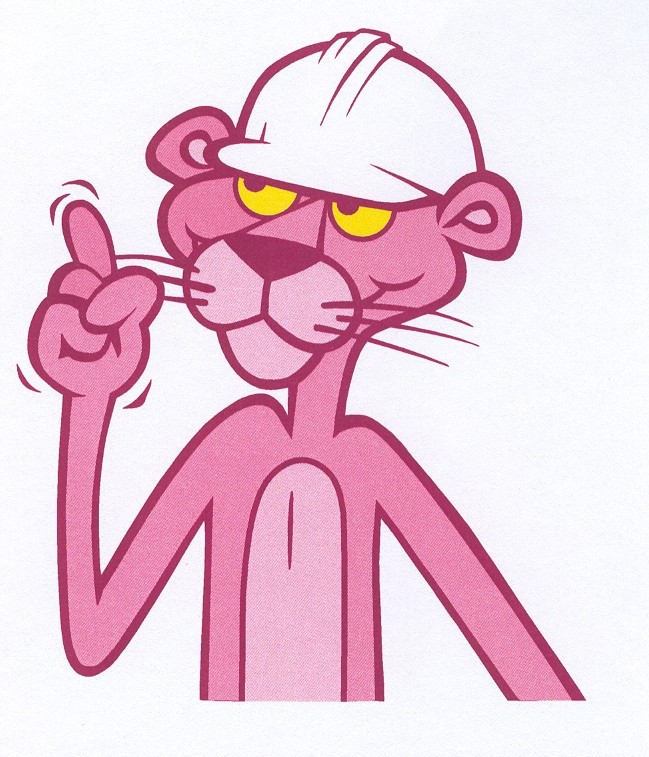 لديكم وظيفة بيتية 
الصفحة : 39
أسئلة 1+2+3

قوموا بتسجيل الوظيفة في دفاتركم